Absolute Monarchs in Russia, Prussia, and Austria
Global History and Geography I
Mr. Cox
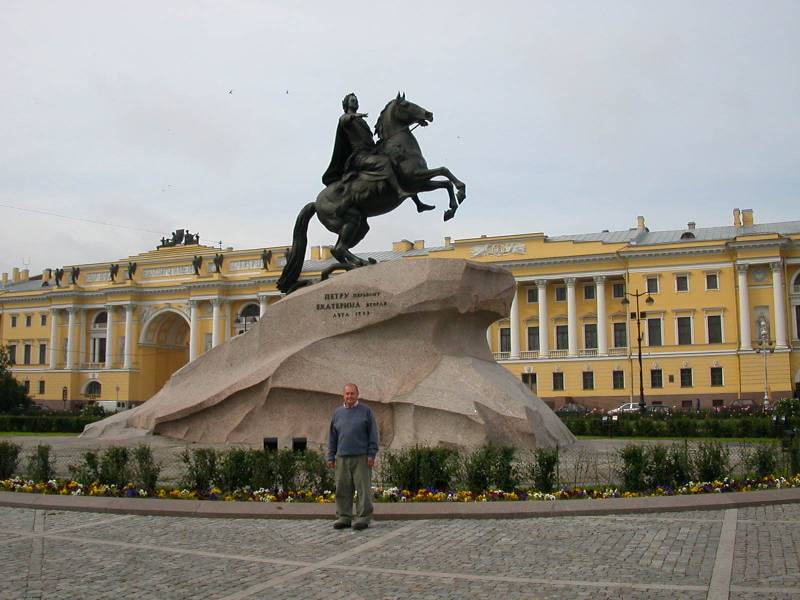 Bellringer
Review: Who was the man to first attempt unity in Europe after the fall of Rome?



What impacts did the journeys of Peter the Great have on the development of Russia?
Essential Question
I. Holy Roman Empire Loses Power
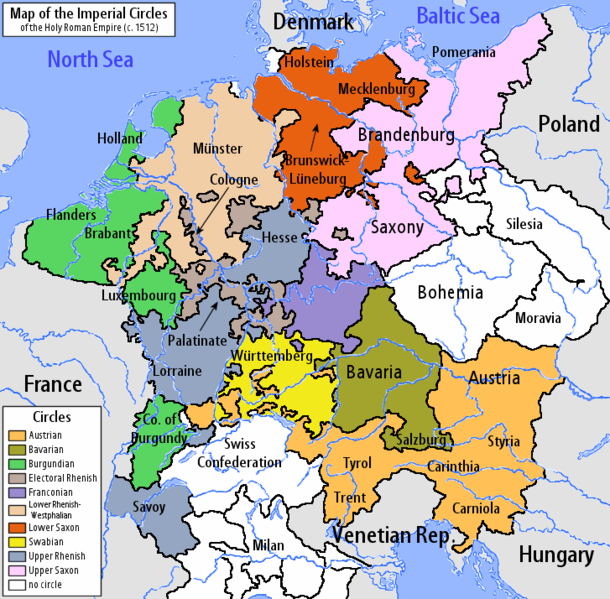 No longer holy or Roman, the empire was a collection of Germanic Kingdoms
Emperor was chosen by electors
Empire was divided: Catholic/Protestant

The Thirty Years War
Northern Protestants vs. Southern Catholics
Engulfed much of Europe as political interests began to emerge
Results
European peace for a number of years
‘Westphalia Peace’  left over 350 Germanic Kingdoms scattered in the region
Territorial gains/losses
Massive depopulation
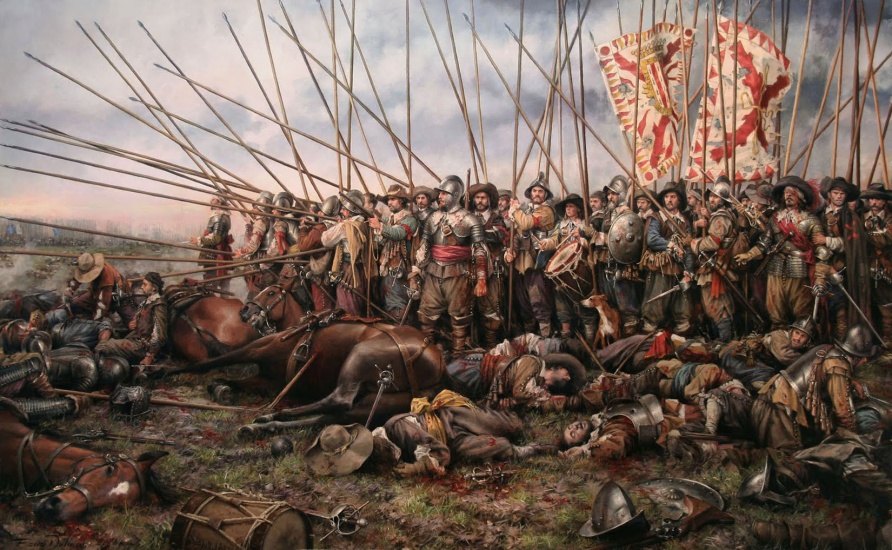 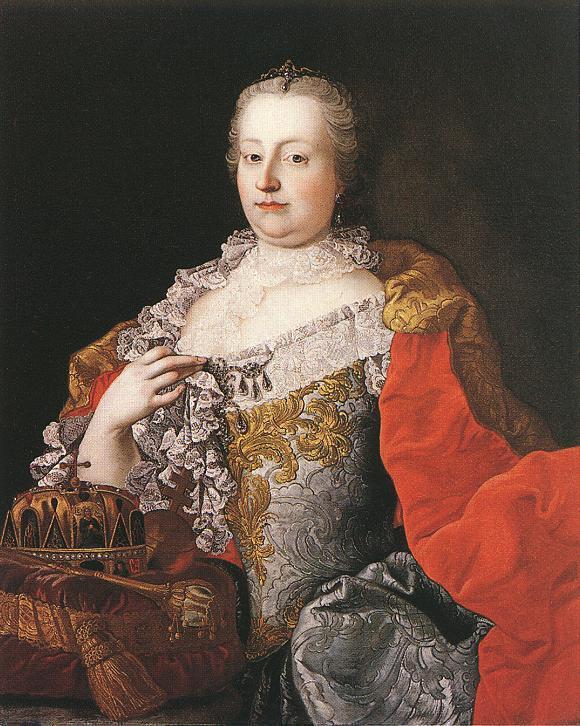 II. Hapsburg Austria
Suffered territorial losses after the war but still remained a strong Catholic state
Included multiple ethnic groups
Hapsburg: Royal family of Europe, held multiple thrones in multiple kingdoms at different times
Maria Theresa
Empress at 23
Suppressed revolts, made reforms
Demanded loyalty
Fought with and lost territory to Prussia
Established a strong Catholic state
Would eventually morph into the Austro-Hungarian Empire
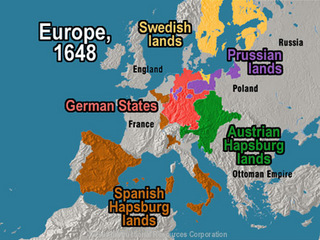 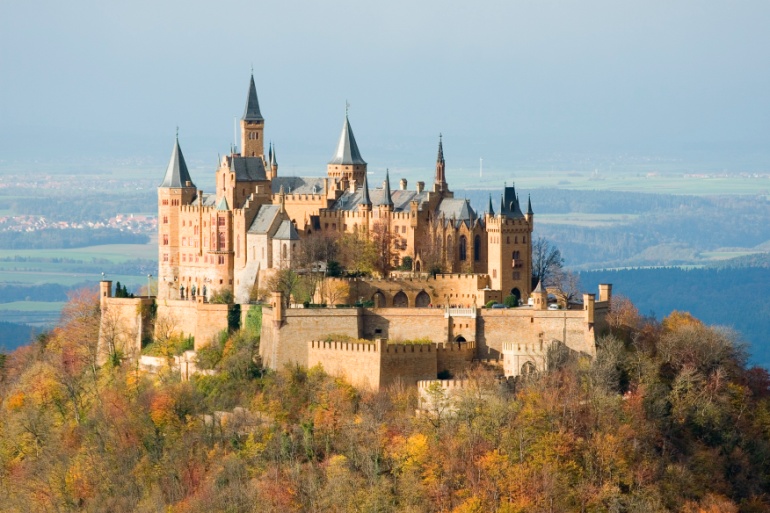 III. Protestant Prussia
Hohenzollern Family united scattered tribes after the Westphalia Peace
Well trained military state
Reduced the freedom of the nobility, called Junkers
Frederick I forged a huge army
Fought wars with Austria and earned the title Frederick the Great
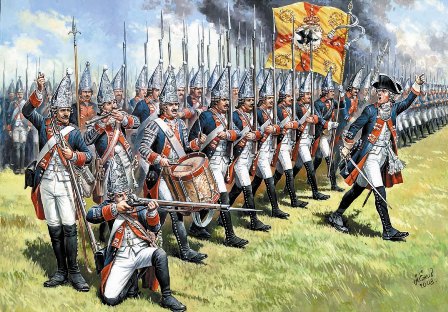 IV. Centralization of Russian Power
Mongol power faded
Russian princes took back power
Focused in Moscow
Early Russian Czars emerged
Russian for Emperor
Boyars were atop social pyramid
Land-owning nobles
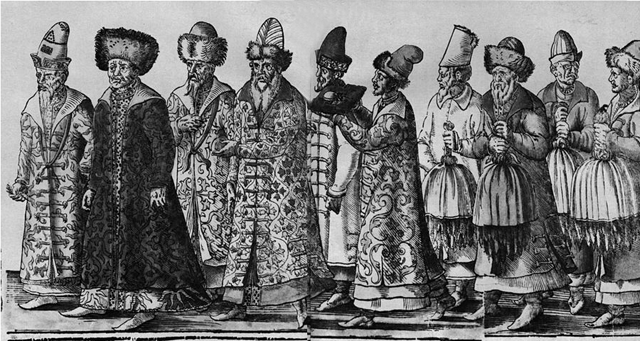 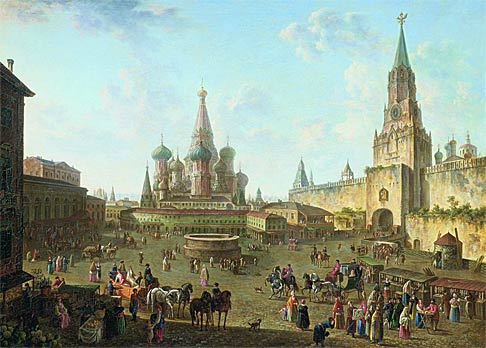 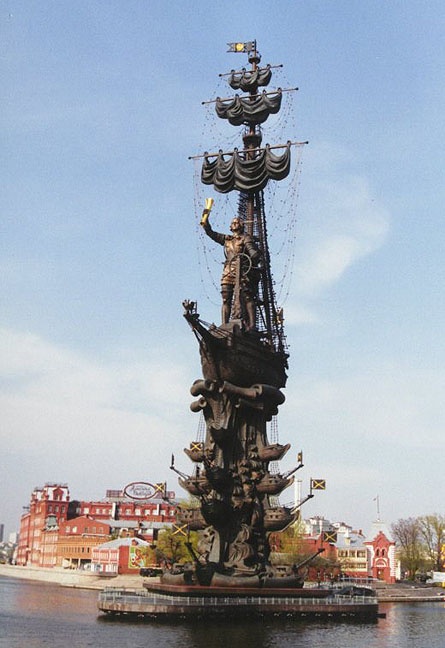 Peter the Great
Czar from 1682 to 1725.
Centralized Power
Reduce power of the boyars
Control the Orthodox Church
Westernized Russia
He traveled under disguise to Western European cities to study western ideas/technology and brought back them to Russia.
Simplified Russian Alphabet, developed mining and textiles.
Created the largest army in  Europe in the late 1600s and used it to expand Russian territory.
Reforms were furthered by Catherine II (Catherine the Great)
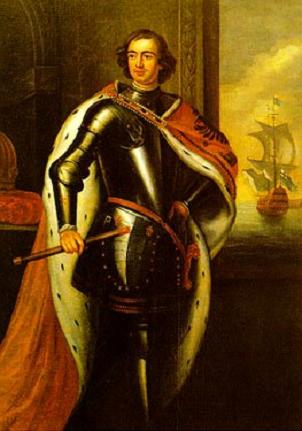 Essential Question
What impacts did the journeys of Peter the Great have on the development of Russia?
Homework